LE TRIO SAXS AND SUN
JAZZ SWING STONPIN AT SAVOY ANNEE 40 		                            TOYS MAIDEN VOYAGE ANNEE 75     			                               	                 POST BOP MAIDEN VOYAGE ANNEE 70
MAMA CITA LATINE JAZZ ANNEE 60
SURPRISE ETE
CEDRIC  BOVET
	ARIANE  CHRISTE
	ANDRE  HEAMMI
FETE DE LA MUSIQUE
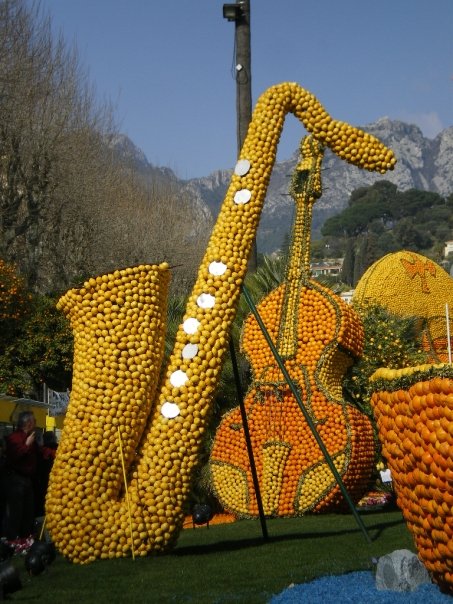 AVEC  CREAS-NEUCH

CAFE L’AMI AMI
RUE DU BASSIN 8

LUNDI  21 JUIN  2010
15H00 à 22H00

http://creas-neuch.blog4ever.com